Invethos Build & Care AMCInvesting in good entrepreneurship and social responsibility
Launch February 15, 2022
Build & Care
A new, integrated and forward-looking investment approach from Invethos
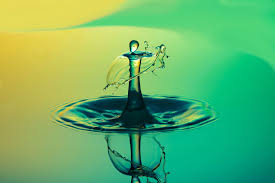 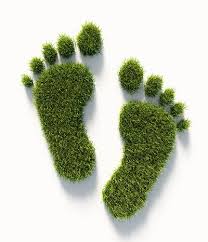 Excellent entrepreneurship
Sustainable management
Build & Care assesses companies not only according to environmental or social factors, but also according to their ability to create long-term value.
Excellent entrepreneurship and sustainability are mutually dependent
2
The Invethos Build & Care share certificate
An Actively Managed Certificate (AMC) with around 20 hand-picked stocks from Switzerland and Europe
The Build & Care approach selects companies through an integrated approach: financial quality and good governance (BUILD) combined with detailed consideration of sustainability (CARE)
This AMC combines the expertise of two specialists:
 Invethos AG, a leading Swiss asset manager with a focus on sustainability
 Advanced Investment Research AIR, an independent European research house
3
Build & Care: Methodology
Analysis unit
Build
Care
Financial analysis
Good corporate governance
Ecology
Impact & Exclusion Criteria
Social
Promotion - Weighting "Build" & "Care" - Exclusion criteria
4
Build & Care AMC: Investment process
Universe of 55 stocks (AIR) with qualitative growth and good market position
1
Ethical exclusion criteria
Build
Care
Ecology
Social
Impact & Exclusion Criteria
Financial analysis
Good corporate governance
Impact: Qualitative Score 1-10 / Controversy overall Score 1-10
One grade (cut)
4 criteria (each grade 1-10)
One grade (cut)
1 criterion (Social Pillar MSCI), grade 1-10
1 criterion (Env. Pillar MSCI), grade 1-10
5 criteria (each grade 1-10)
One grade (cut)
2
"B" grade (equally weighted average of 2 grades above).
"C" grade (equally weighted average of 3 grades above).
Overall score (2/3 Build, 1/3 Care)
3
Portfolio of around 20 securities
5
Systematics Porfolio Management
Basic principle "buy and forget
Income is reinvested (after costs) in the respective securities
No regular rebalancing, but limit of each stock to 20% of the total portfolio
In the event of extraordinary events (threat to the business model, merger), the portfolio management reserves the right to sell securities
6
Termsheet AMC "Invethos Build & Care" Shares Europe
7
Analysis stock selection
By currencies*
By industry*
By country*
* Backtesting over four years (without rebalancing, without dividends) results in significant outperformance versus the Euro Stoxx 50. Historical performance is no guarantee of future development
8
About Invethos
Founded in Bern in 2009, owner-managed
Is subject to the Swiss supervision for asset managers (SAAM) and has the approval of the Higher Supervisory Commission for Occupational Pension Plans (OAK BV) and will be directly subordinated to FINMA in 2022.
Areas of activity:
Asset management for private and institutional clients
Impact investments and social investments
Legal and tax advice on all aspects of wealth management 
Charges flat fees, which are determined depending on effort and complexity
Independent in consulting; commissions received are credited to customers
9
About AIR, Advanced Investment Research
Independent research boutique with focus on Swiss and European equities
Coverage approx. 580 titles in 14 European countries
Focus on direct visits and clear opinions on the companies
Presence in Barcelona and London
10
Contact
Invethos AG
Pigeon Street 8
P.O. Box
3011 Bern
031 311 87 11
www.invethos.ch
11